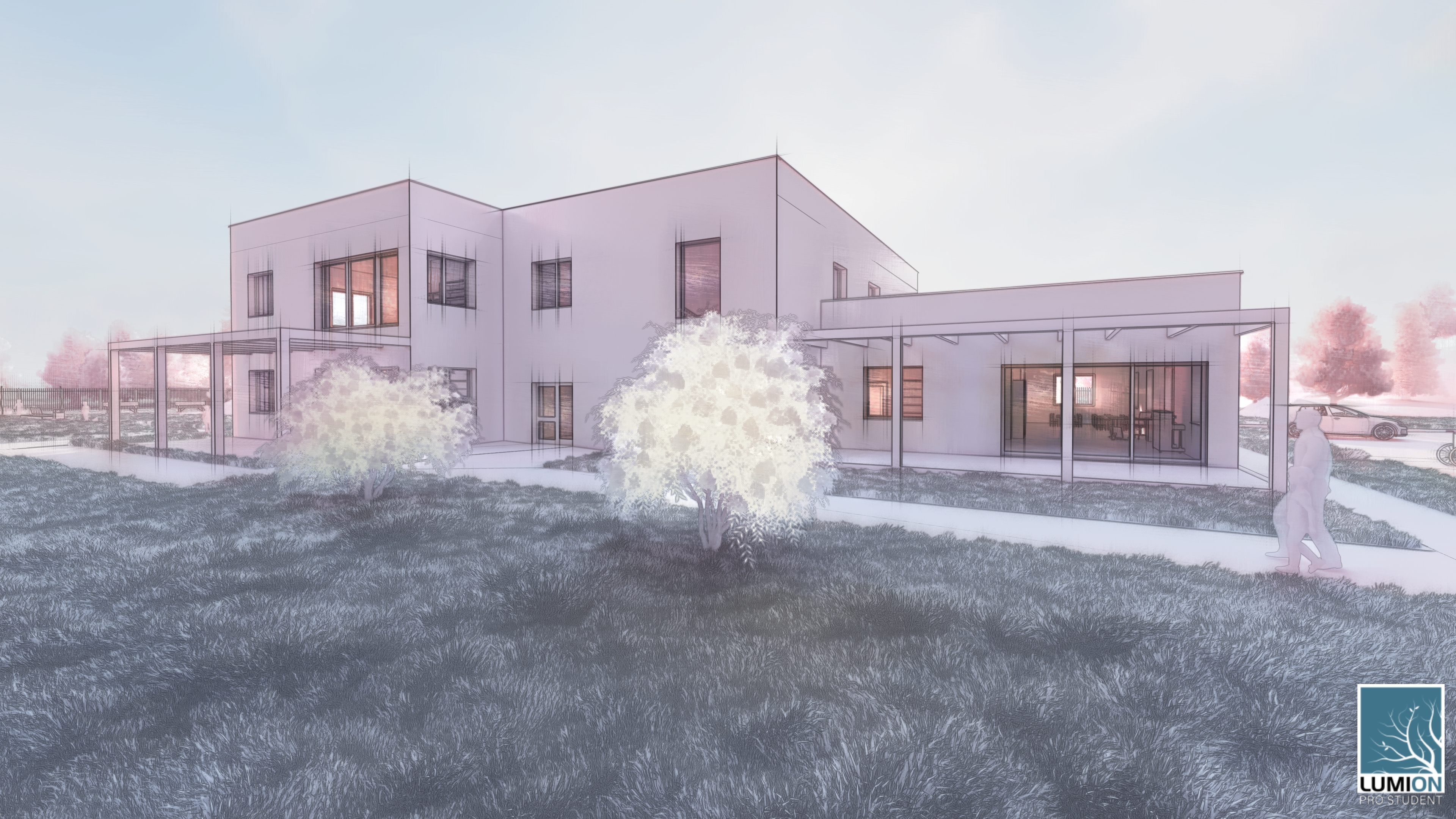 Vysoká škola technická a ekonomická v Českých Budějovicích
Mateřská škola
Kvalifikační stupeň:		Bakalářská práce
Vypracoval: 			Vladislav Hašpl
Vedoucí bakalářské práce:	Ing. Martin Dědič	
Oponent:			Ing. Jiří Teslík, Ph.D.
Katedra:			Stavebnictví
Rok:				2022/2023
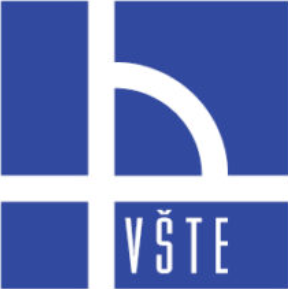 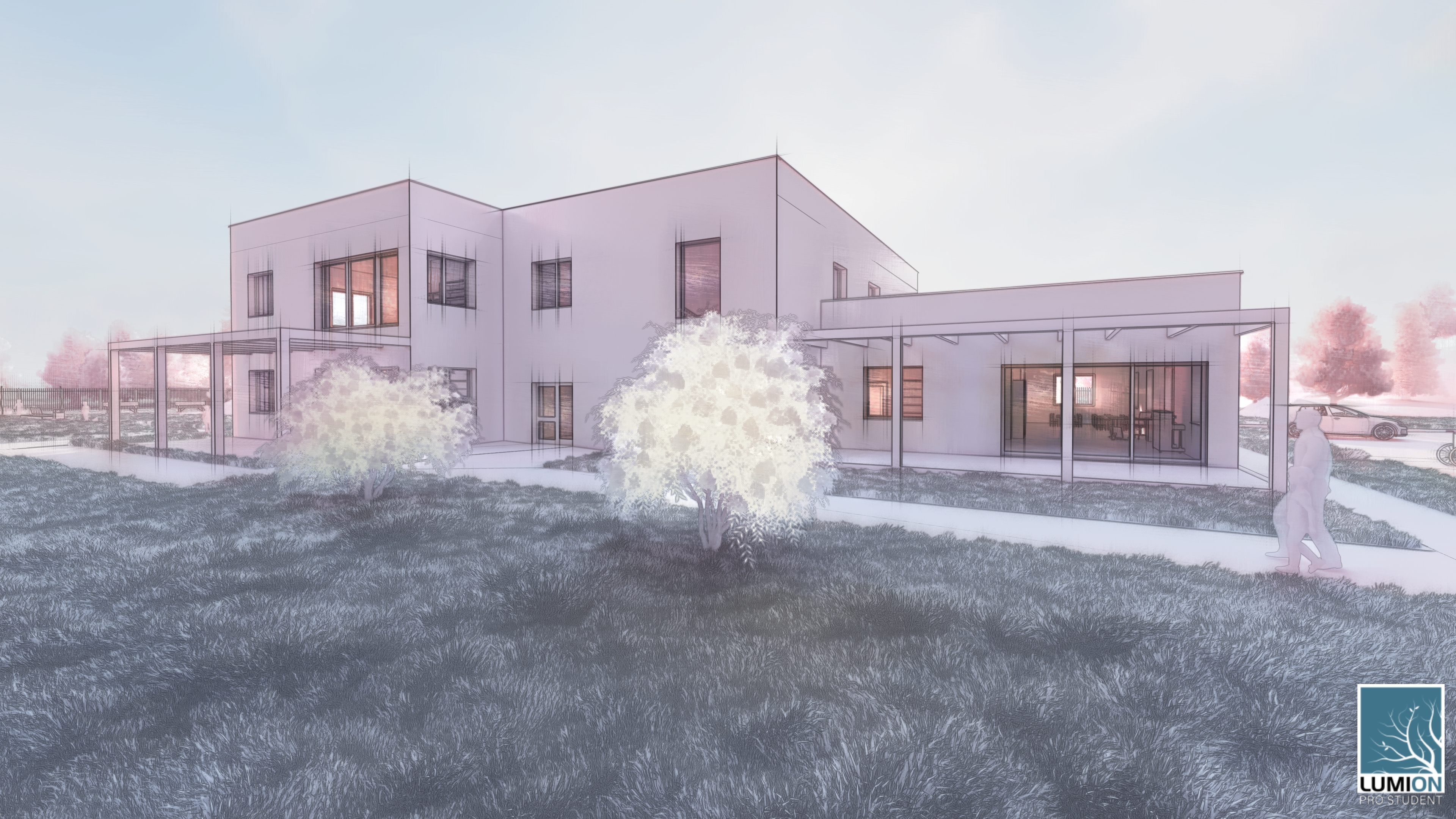 Osnova prezentace

Lokalizace Projektu
Dispoziční řešení, vizualizace
Stavebně konstrukční řešení
Výzkumné otázky
Diskuze výsledků
Otázky vedoucího práce a oponenta
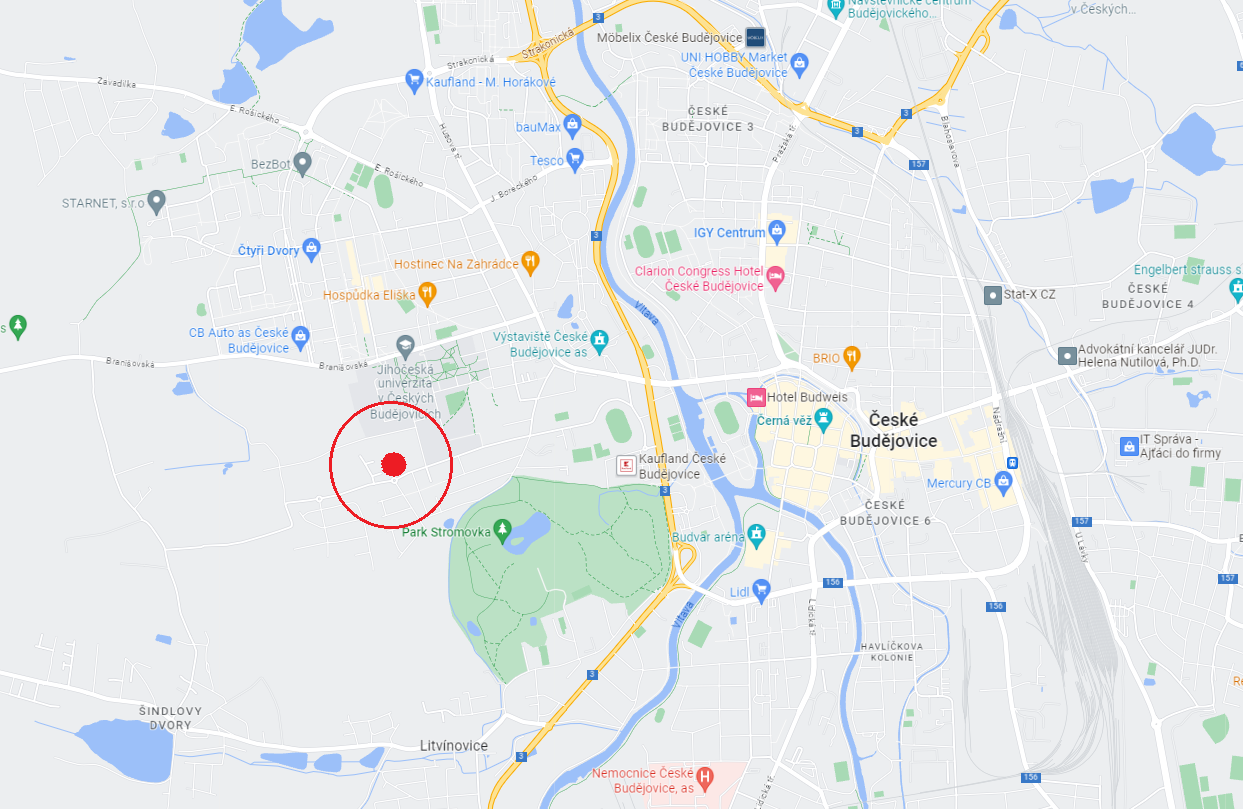 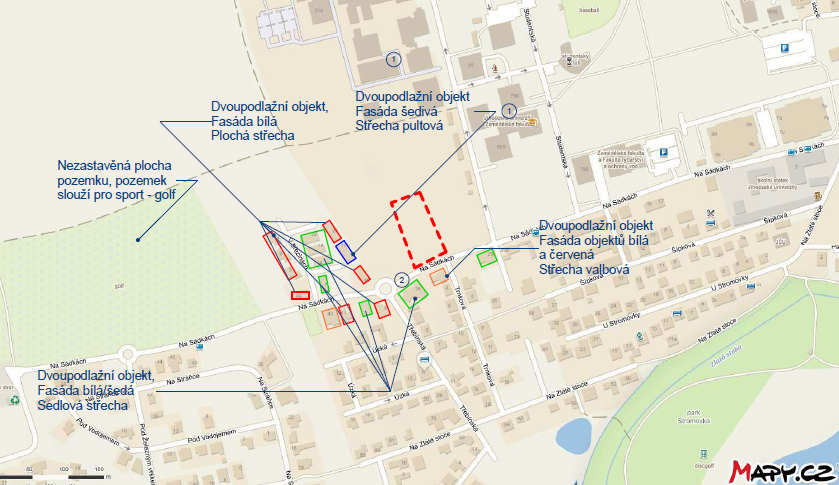 Lokalizace projektu

Jihočeský kraj
ORP České Budějovice
Obec České Budějovice
Ulice Na Sádkách
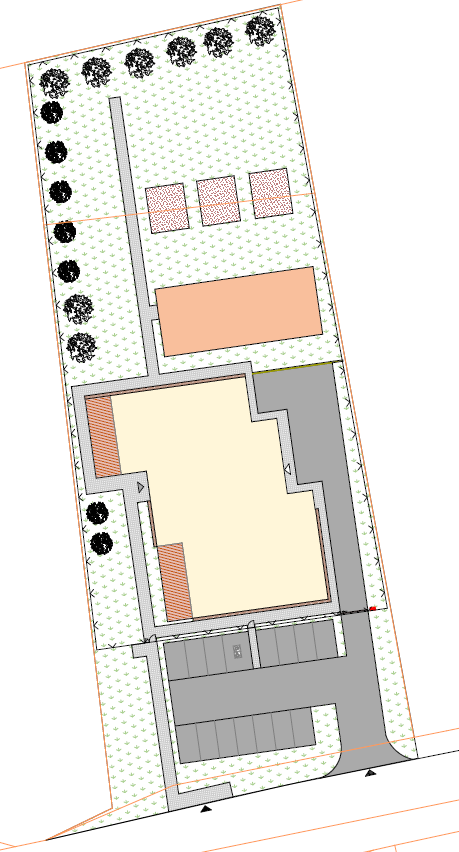 Zdroj: google.com
Zdroj: seznam.cz
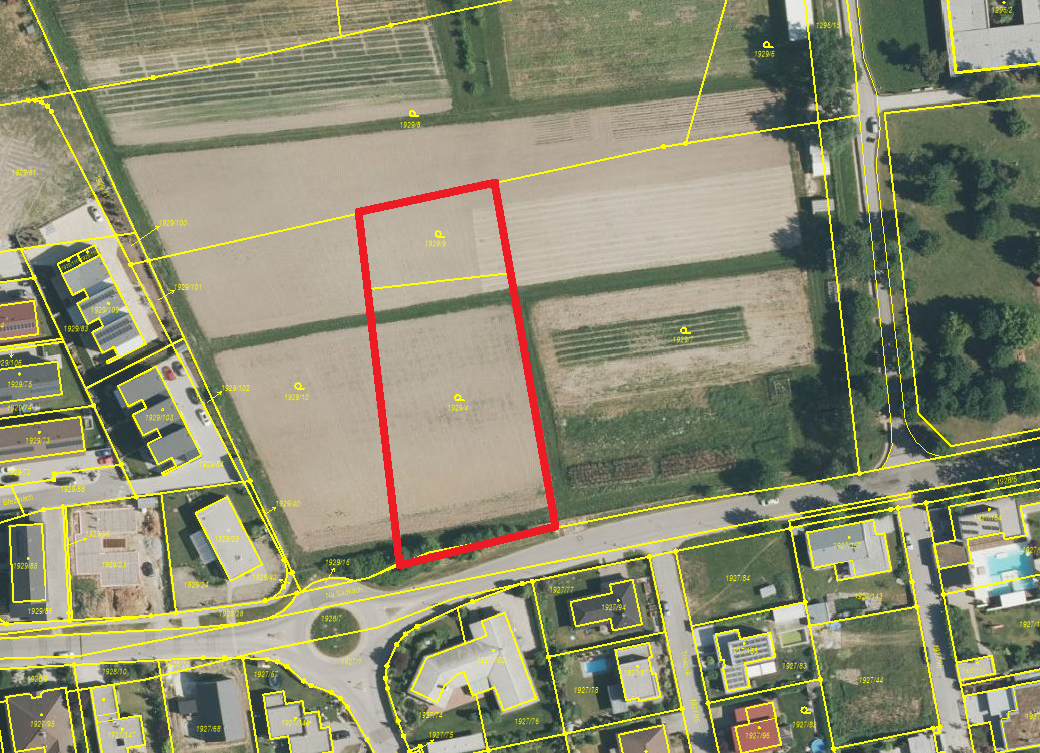 Zdroj: Vlastní tvorba
Zdroj: czuk.cz
Dispoziční řešení
Půdorys 2. NP
Půdorys 1. NP
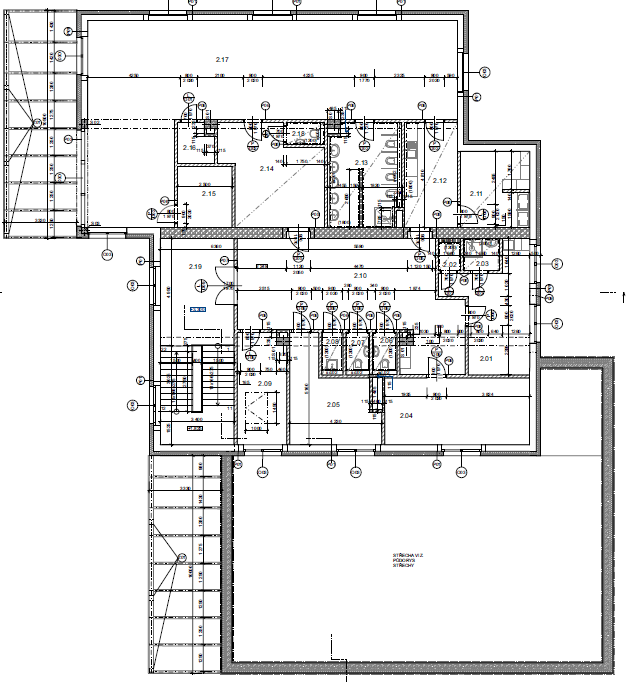 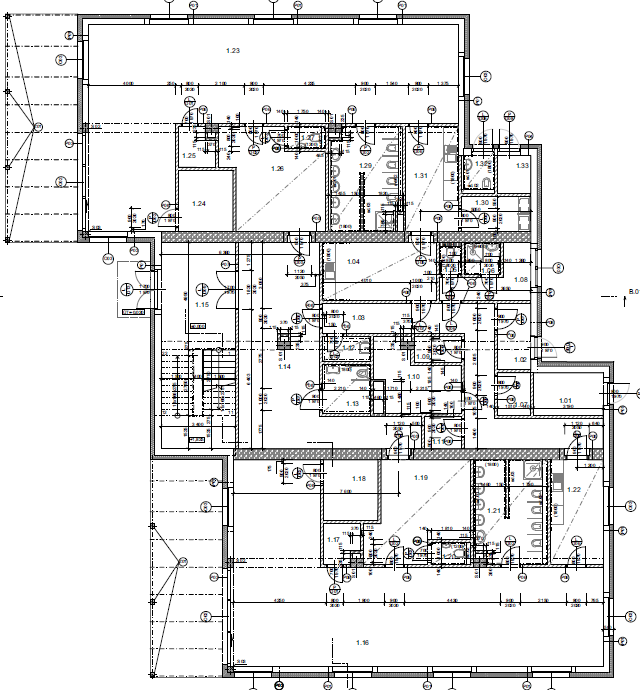 Mateřská třída
Technické zázemí, příprava jídla
Zázemí pro personál
Zdroj: Vlastní tvorba
Zdroj: Vlastní tvorba
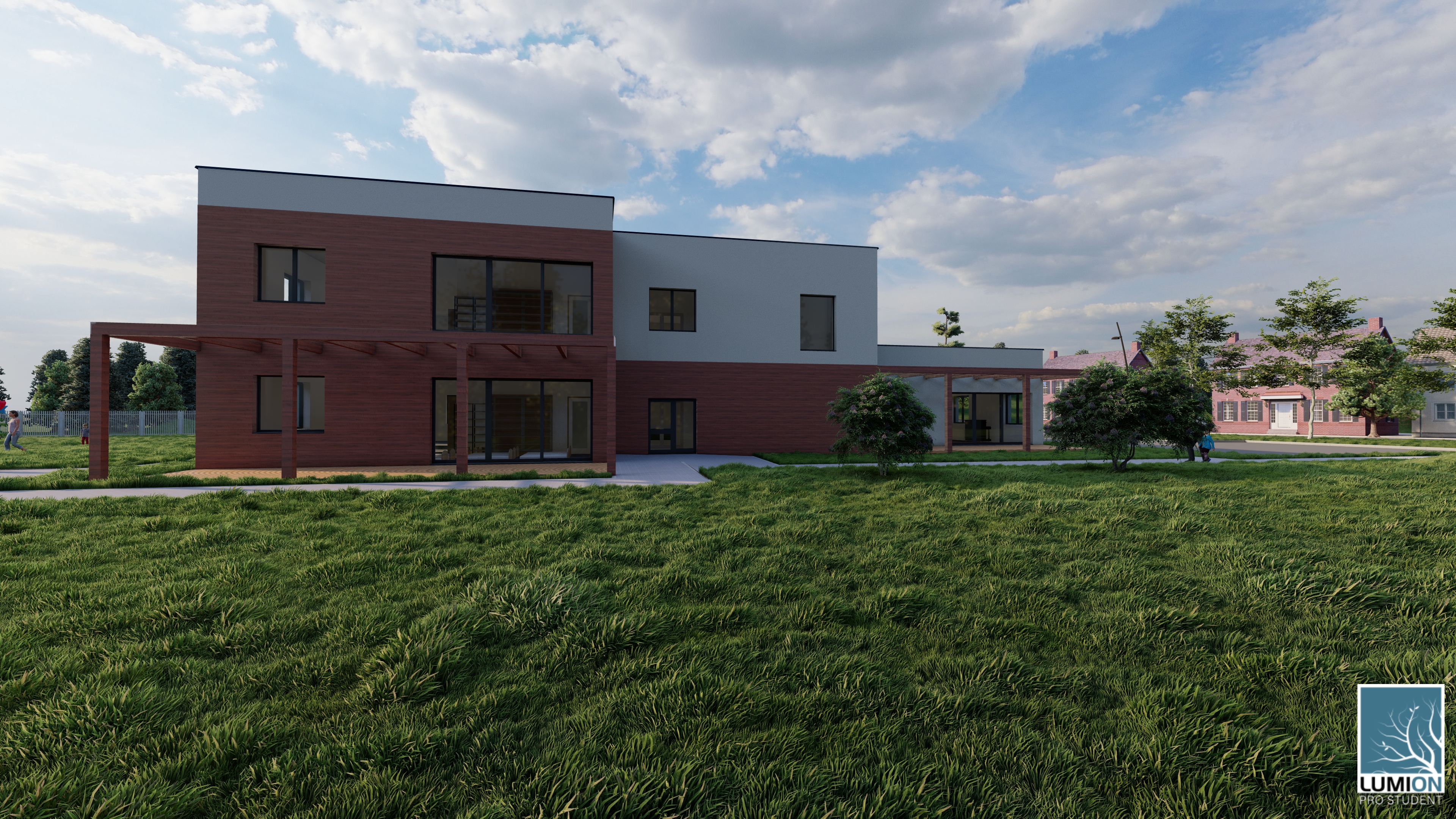 Vizualizace
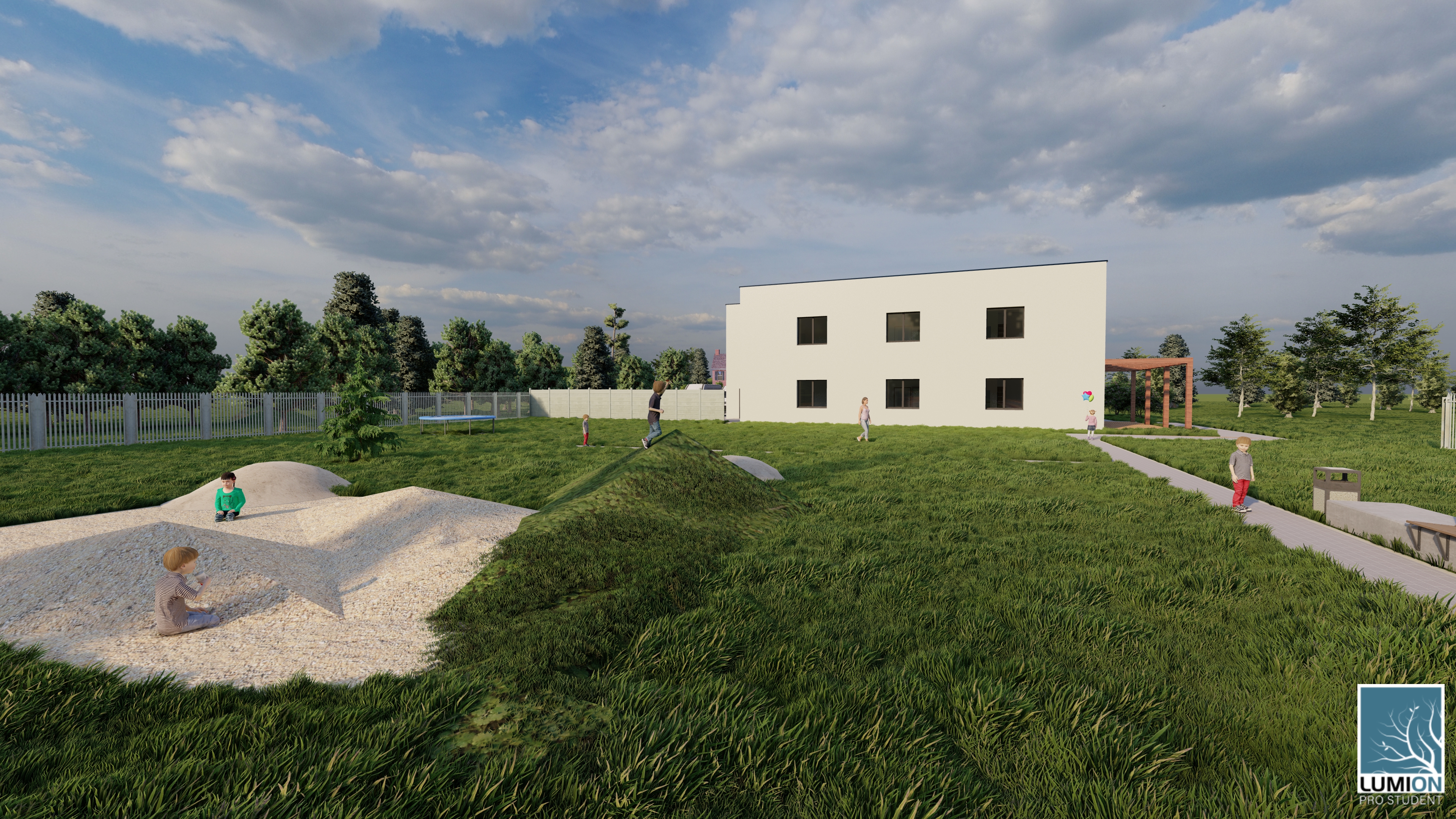 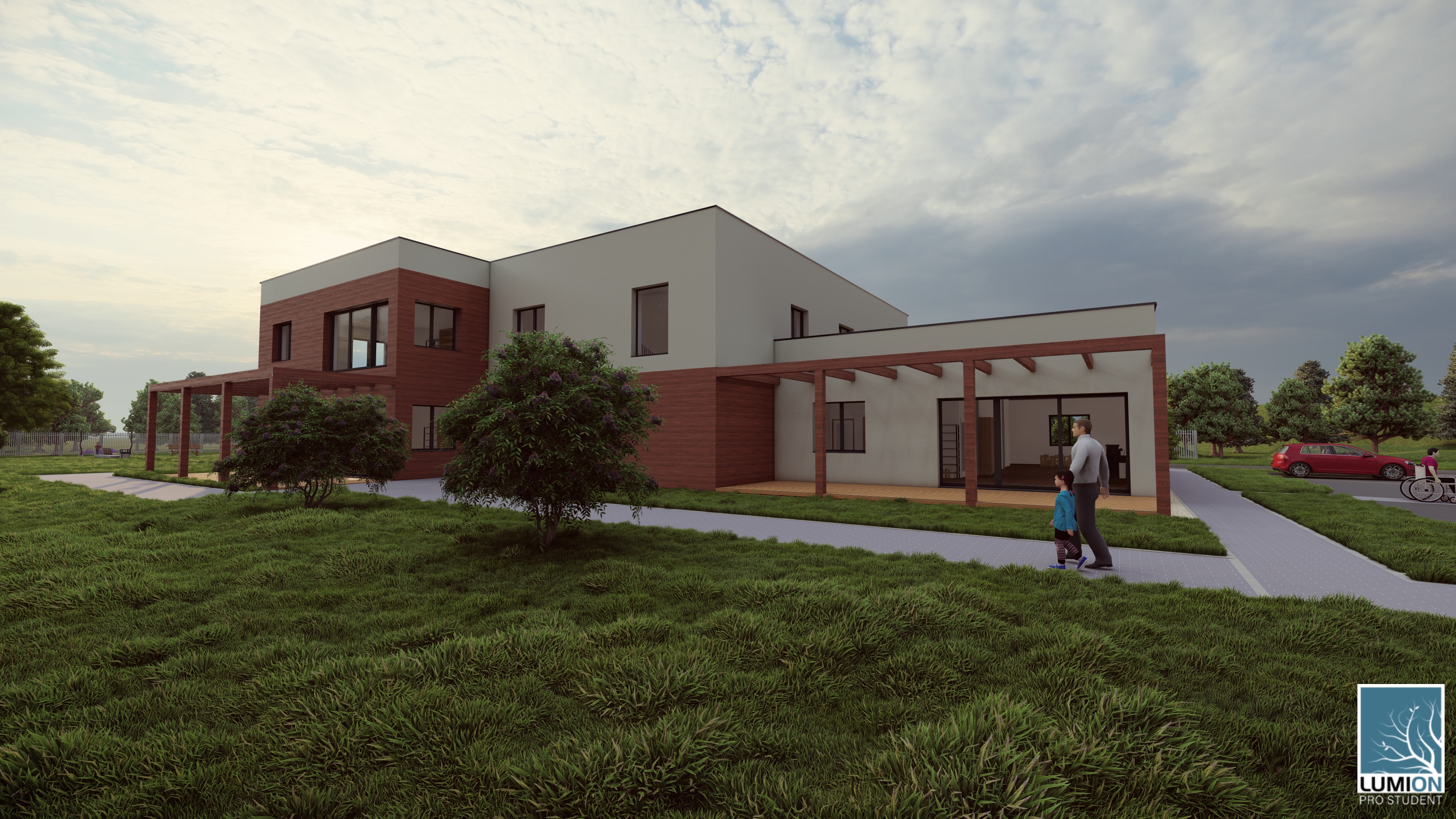 Zdroj: Vlastní tvorba
Stavebně konstrukční řešení
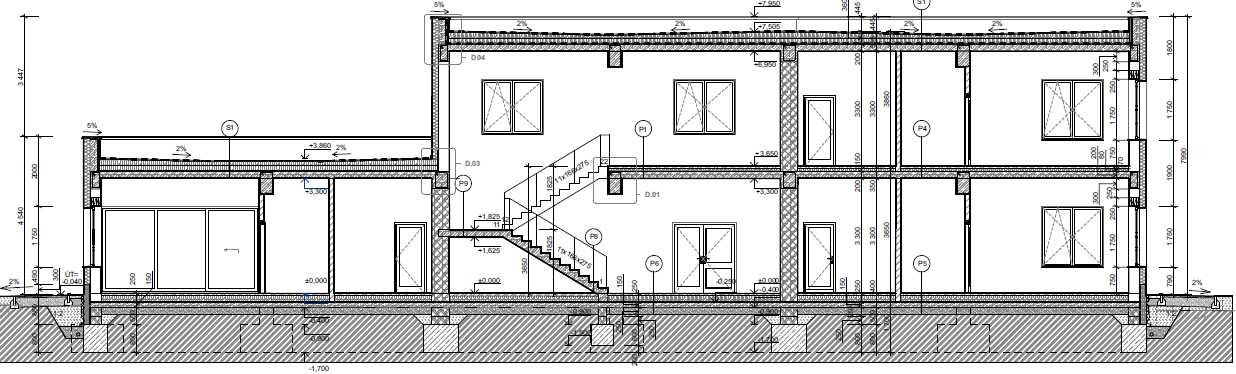 Konstrukční systém: 	podélný, kombinovaný 
Základy: 		základové pasy, patky
Svislé konstrukce: 	keramické zdivo, žb. sloupy
Vodorovné konstrukce: 	železobetonové desky
Střecha:		plochá
1. Výzkumná otázka
„Enviromentální posouzení skladby dle indikátorů PEI, GWP, AP, POCP, ODP, EP“.
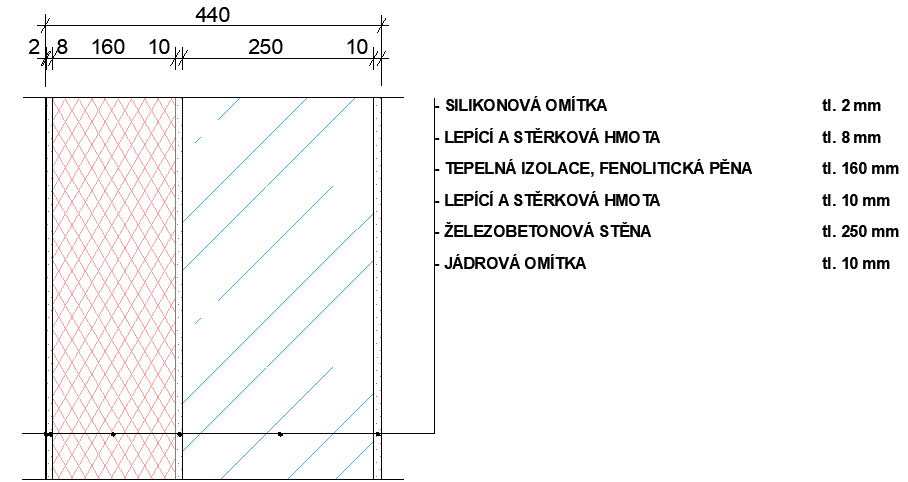 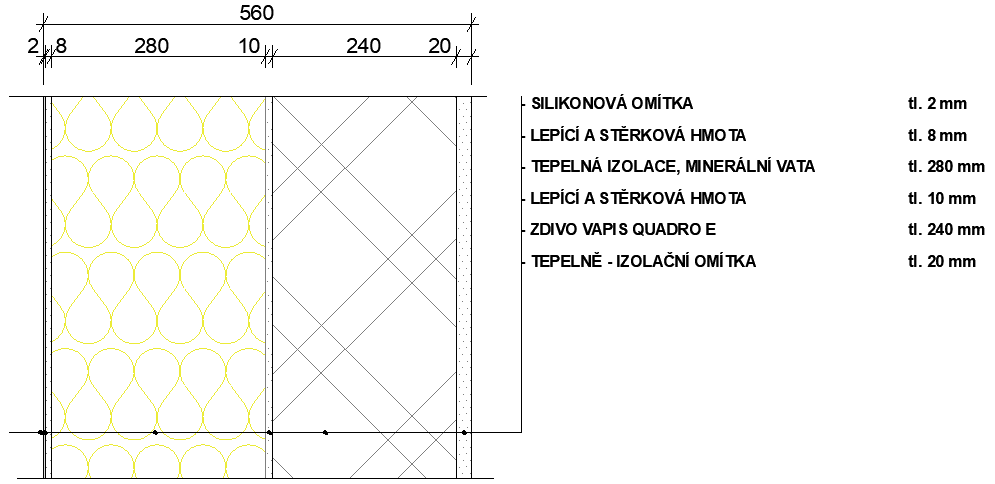 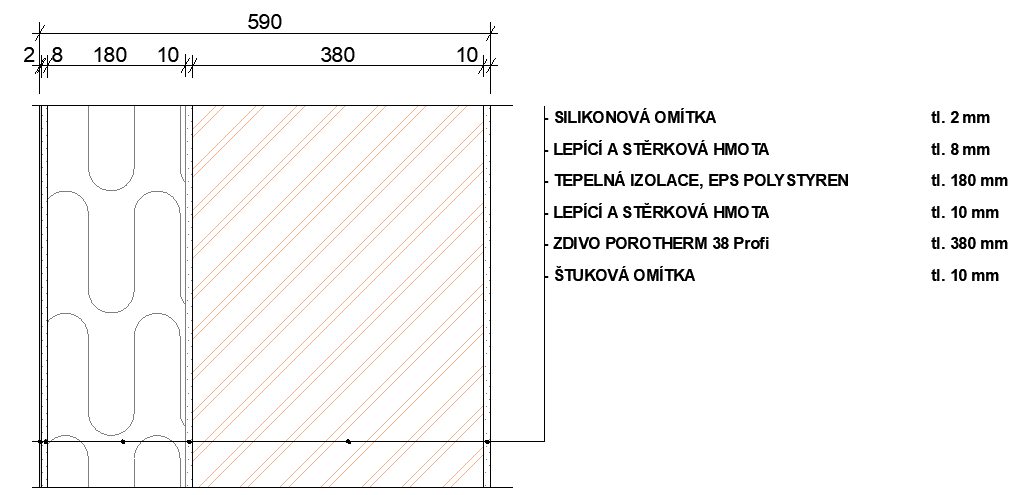 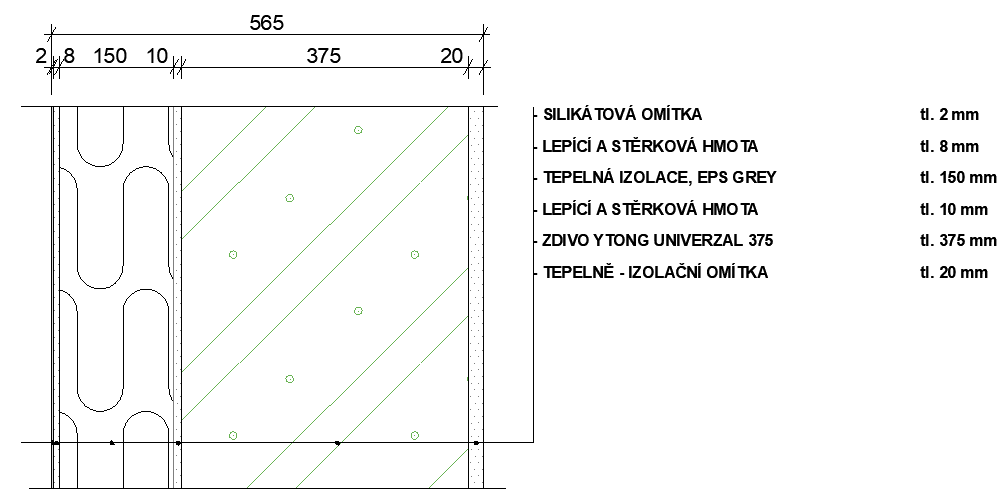 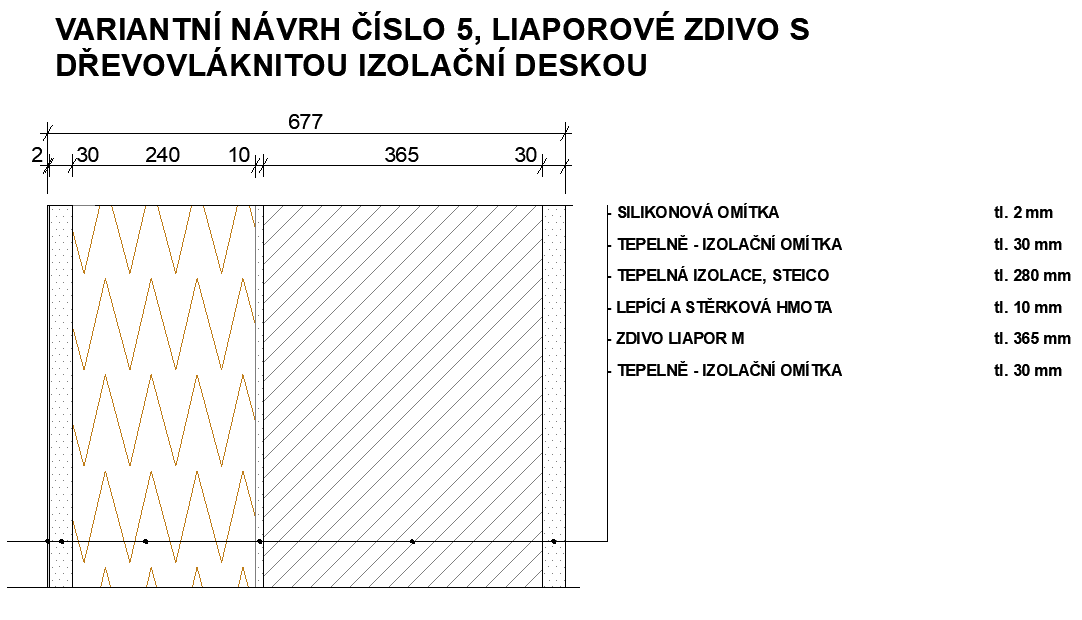 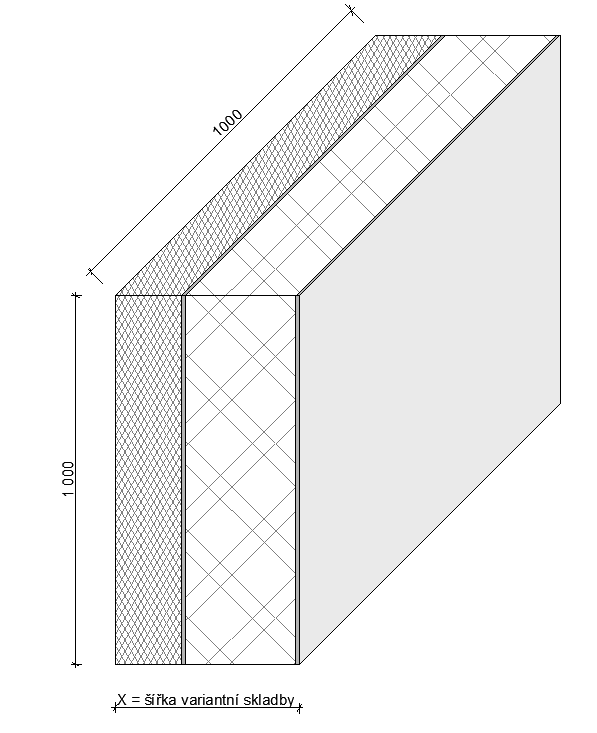 - Jednotlivé skladby budou navrženy, aby splňovaly normové hodnoty součinitele prostupu tepla dle ČSN 73 0540-2:2011 Tepelná ochrana budov – Část 2
Výpočet proveden dle modelu
Skladby navrženy dle parametru součinitele prostupu tepla
Zdroj: Veškeré obrázky jsou vlastního zdroje
Variantní návrh provětrávané fasády s různými druhy opláštění (posouzení teploty mezi konstrukcí pláště a izolantu, vliv teploty na proudění vzduchu v provětrávané mezeře, časová náročnost provedení fasády - HMG)
2. Výzkumná otázka
„Variantní návrh provětrávané fasády s různými druhy opláštění (posouzení teploty mezi konstrukcí pláště a izolantu, vliv teploty na proudění vzduchu v provětrávané mezeře, časová náročnost provedení fasády - HMG) “.
Varianta pláště č. 1, fasádní obklad z Thermoborovice
Varianta pláště č. 2, fasádní obklad Cembrit Cover
Varianta pláště č. 3, Cetris Finish
Varianta pláště č. 4, Fundermax Universal
Varianta pláště č. 5, Alucobond Plus
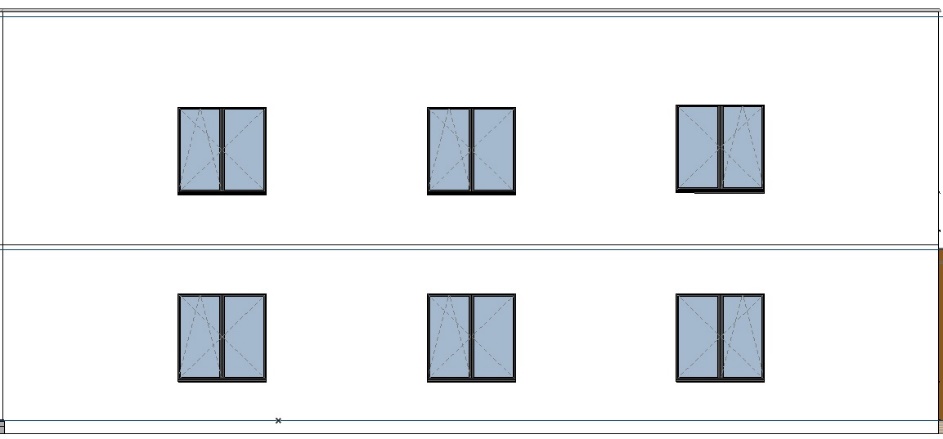 Výsledky
Skladba č. 5 stěna z liaporbetonových tvární + izolace z dřevovláknité desky
Skladba č. 3 stěna z pórobetonových tvárnic + z izolace EPS Grey
Zdroj: Veškeré tabulky jsou vlastního zdroje
Výsledky
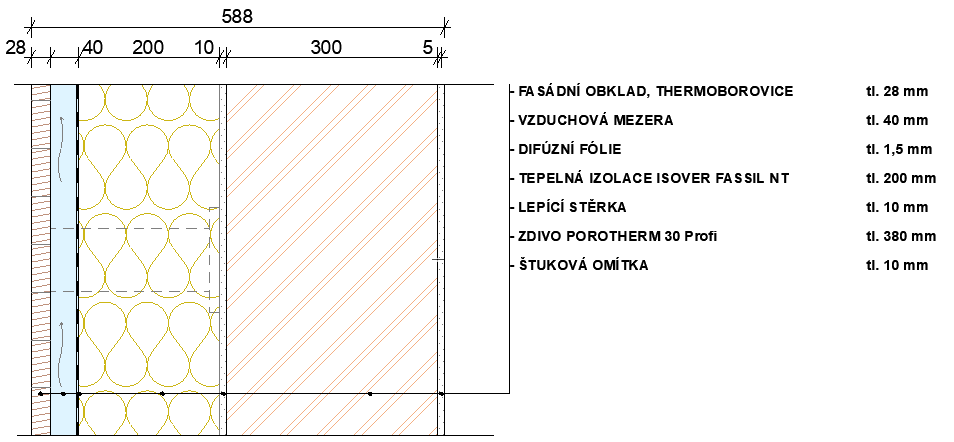 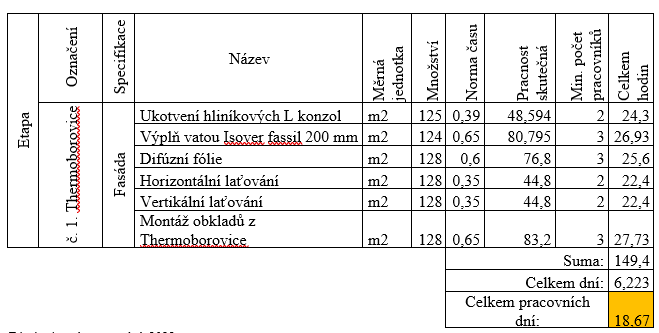 Zdroj: Veškeré tabulky jsou vlastního zdroje
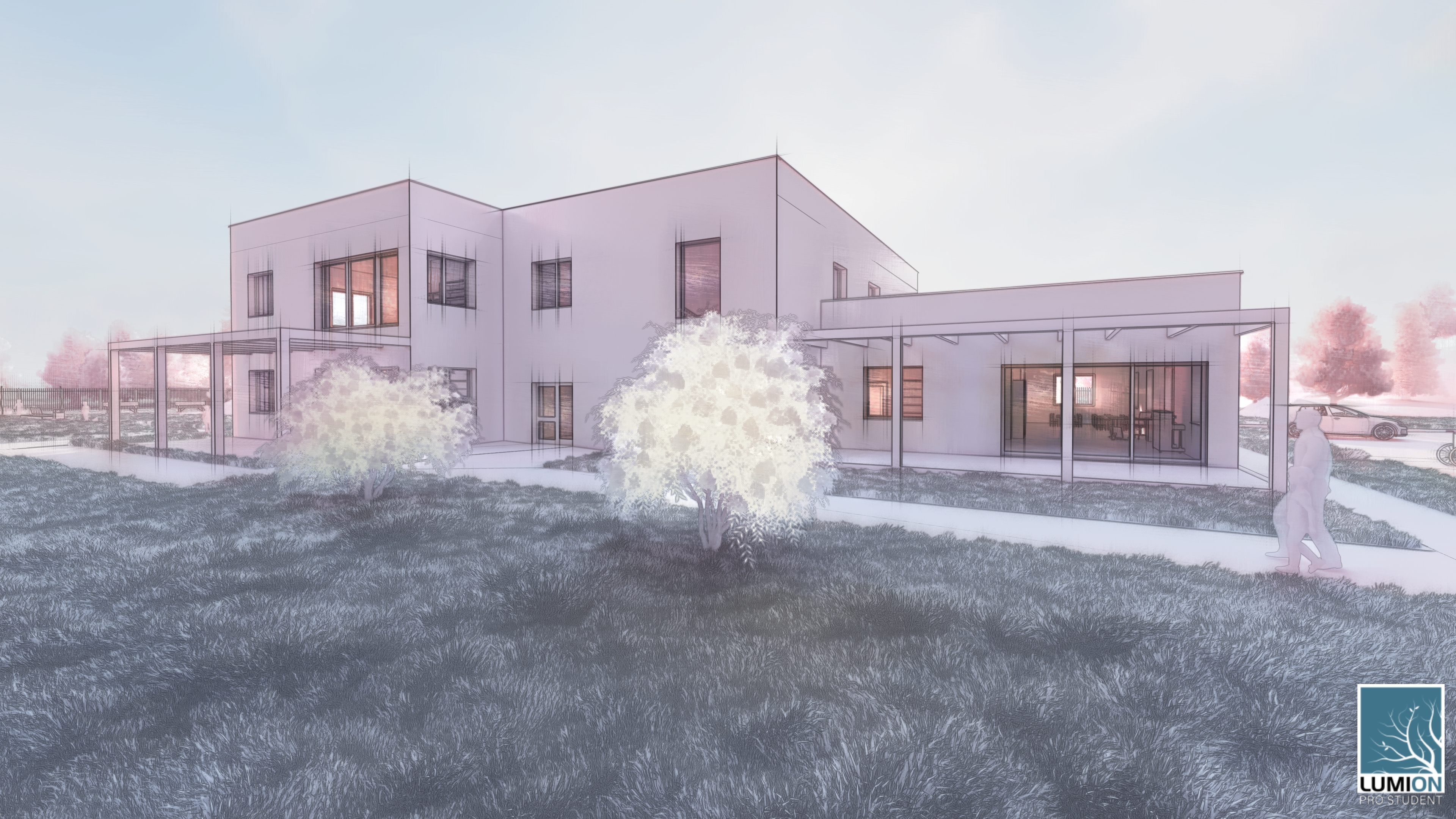 Děkuji za pozornost
Otázky vedoucího práce
„Setkal jste se při vyhledávání enviromentálních parametrů jednotlivých materiálů s jejich nedostupností nebo je to již běžnou součástí dokumentů zveřejněných výrobci?“
Otázky oponenta
„Jaké jsou požadavky na umyvadlové baterie pro umývárny z hlediska bezpečnosti?“

„Je nějak řešeno stínění oken? Nesmí docházet k přehřívání místností v letním období. Jaké jsou požadavky na maximální teplotu vzduchu v učebnách?“ 

„Jakým způsobem jsou prosklené vnitřní dveře chráněny proti mechanickému poškození?“